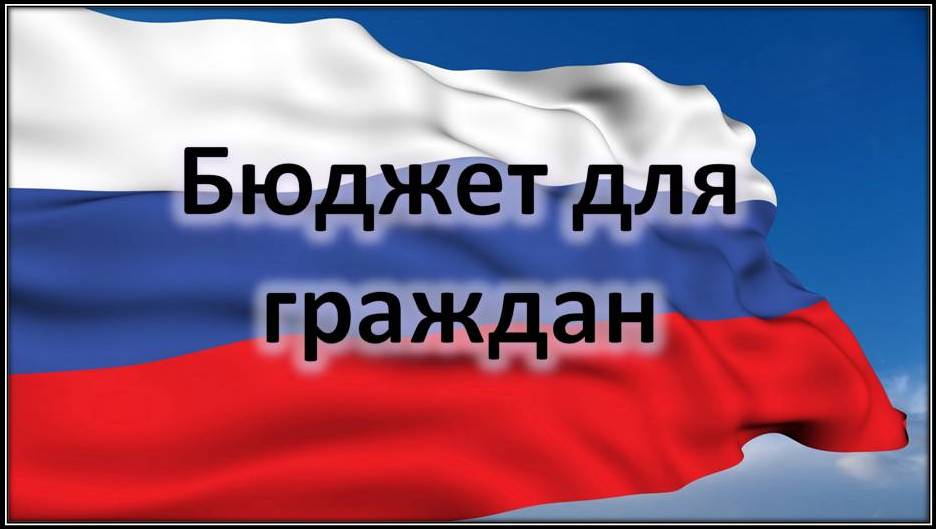 Отчет об исполнении  бюджета 
Веденкинского сельского поселения Дальнереченского муниципального района 
за 2022 год
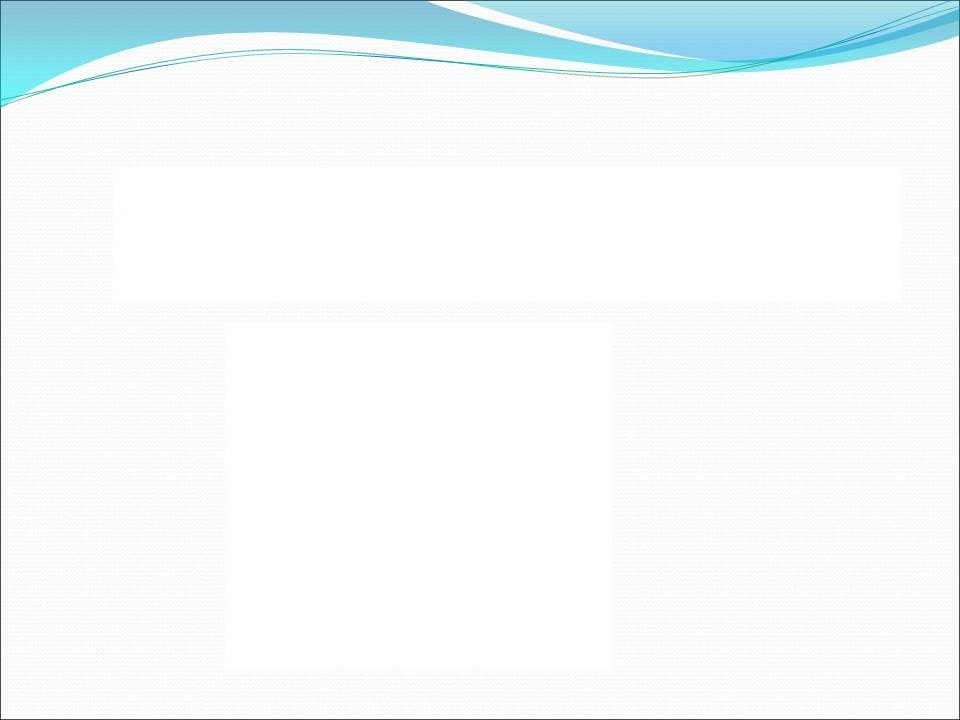 Уважаемые жители Веденкинского сельского поселения!
Представляем Вашему вниманию Отчет об исполнении  бюджета Веденкинского сельского поселения Дальнереченского муниципального  района за 2022 год.
        Бюджет для граждан нацелен на получение обратной связи от жителей поселения, которых волнуют проблемы муниципальных финансов. Надеемся, что представление бюджета в понятной для жителей форме повысит уровень общественного участия граждан в бюджетном процессе.
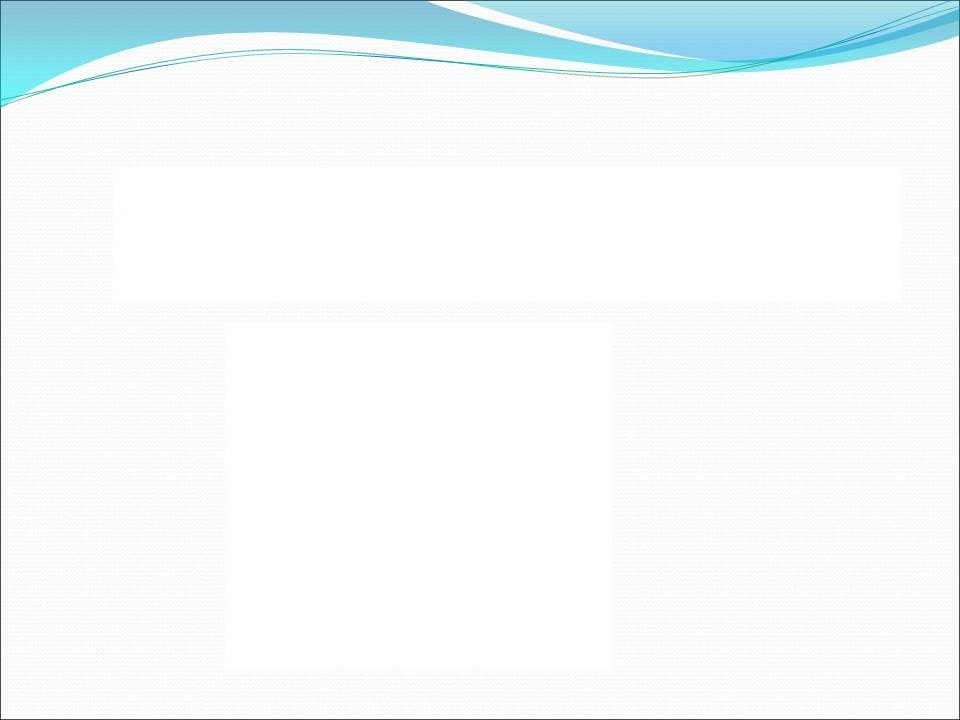 ОСНОВНЫЕ ПАРАМЕТРЫ ИСПОЛНЕНИЯ  БЮДЖЕТА ВЕДЕНКИНСКОГО СЕЛЬСКОГО ПОСЕЛЕНИЯ ЗА 2022 ГОД (ТЫС.РУБ.)
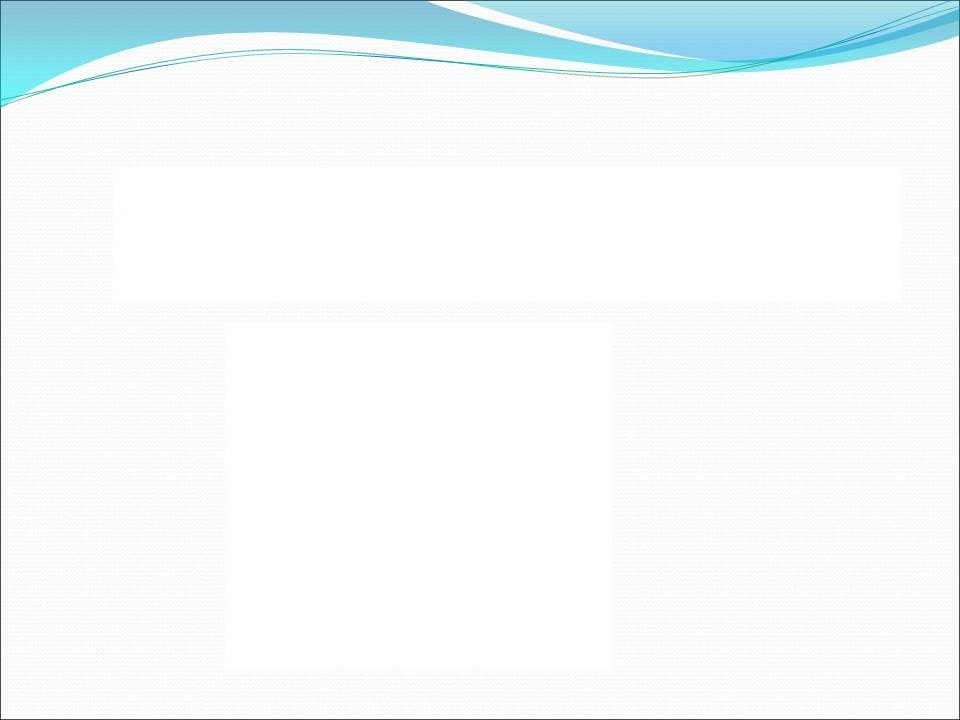 ИСПОЛНЕНИЕ БЮДЖЕТА ВЕДЕНКИНСКОГО СЕЛЬСКОГО ПОСЕЛЕНИЯ ЗА 2022 ГОД ПО ДОХОДАМ (ТЫС.РУБ.)
СТРУКТУРА И ОБЪЕМ НАЛОГОВЫХ И НЕНАЛОГОВЫХ ДОХОДОВ БЮДЖЕТА ВЕДЕНКИНСКОГО СЕЛЬСКОГО ПОСЕЛЕНИЯ ЗА 2022 ГОД (ТЫС.РУБ.)
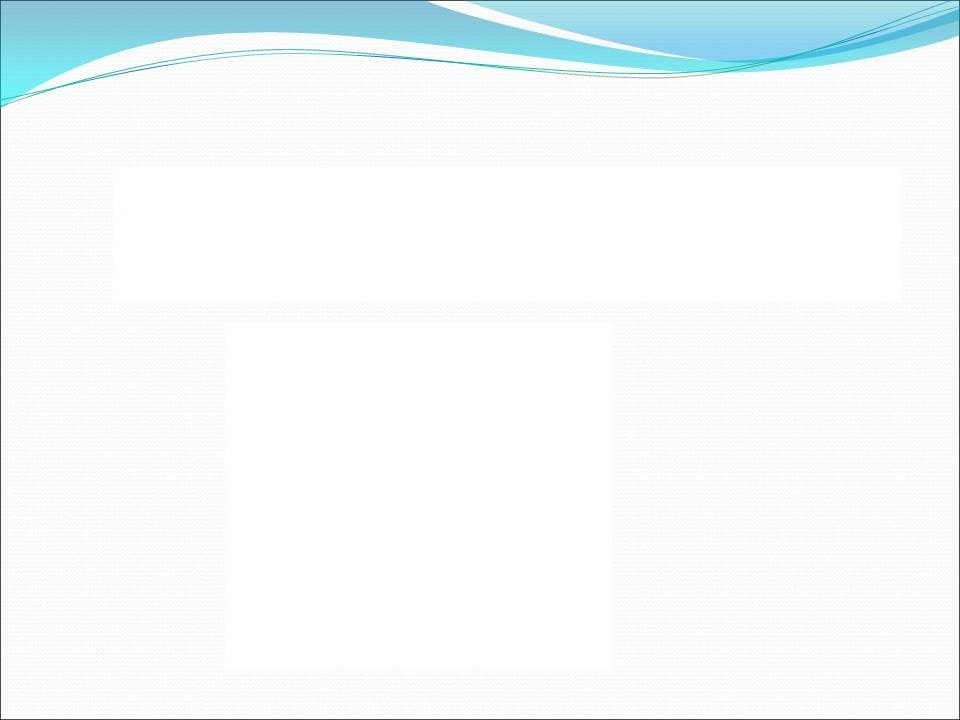 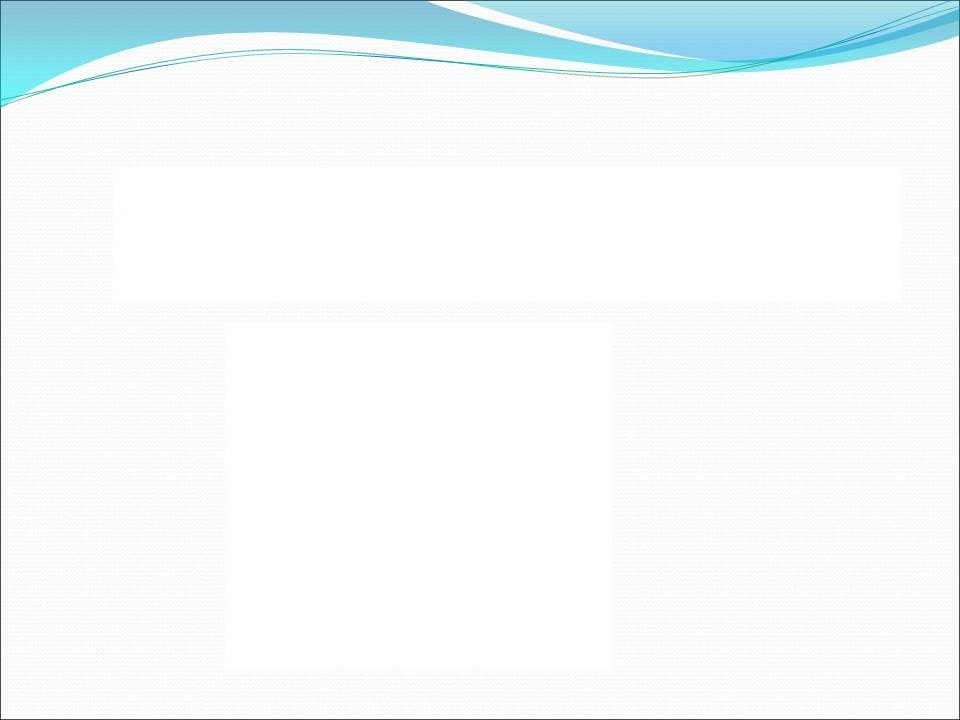 СТРУКТУРА И ОБЪЕМ РАСХОДОВ БЮДЖЕТА ВЕДЕНКИНСКОГО СЕЛЬСКОГО ПОСЕЛЕНИЯ ЗА 2022 (ТЫС.РУБ.)
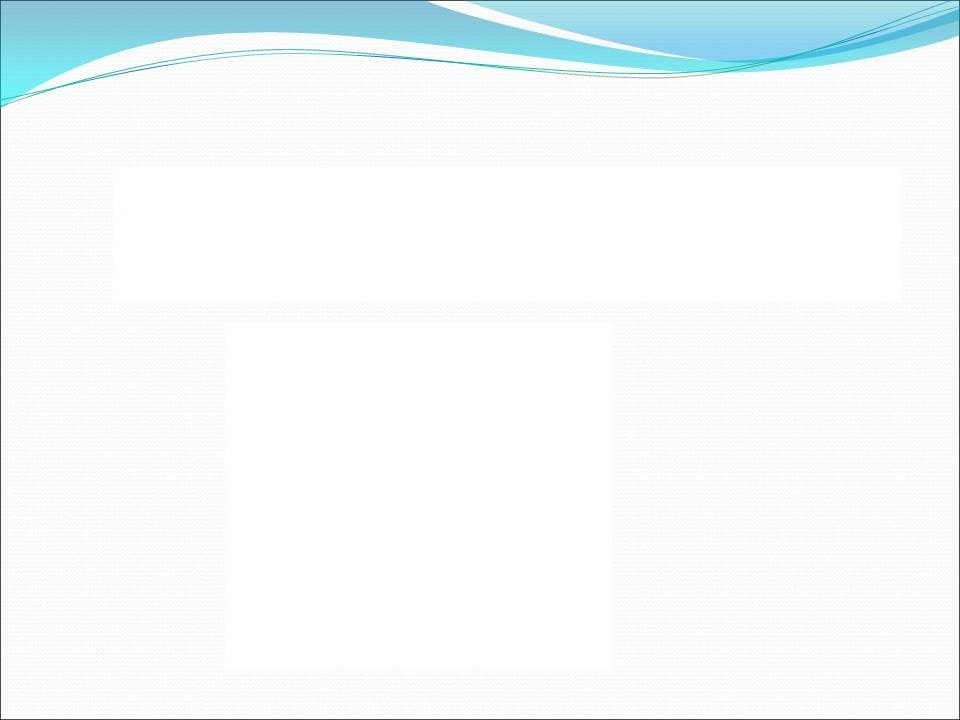 РАСХОДЫ БЮДЖЕТА ПОСЕЛЕНИЯ В РАМКАХ МУНИЦИПАЛЬНЫХ ПРОГРАММ ЗА 2022 ГОД (тыс. руб.)
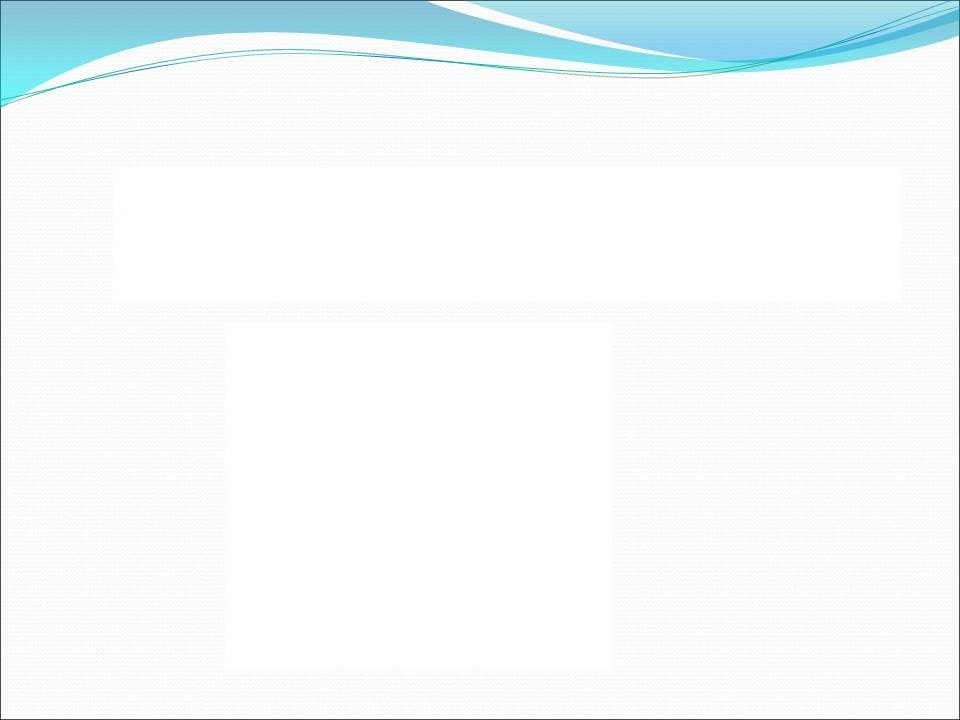 РАСХОДЫ БЮДЖЕТА ПОСЕЛЕНИЯ В РАМКАХ МУНИЦИПАЛЬНОЙ ПРОГРАММЫ  «Развитие  и сохранение культуры на территории Веденкинского сельского поселения на 2017-2023 годы» (тыс. руб.)
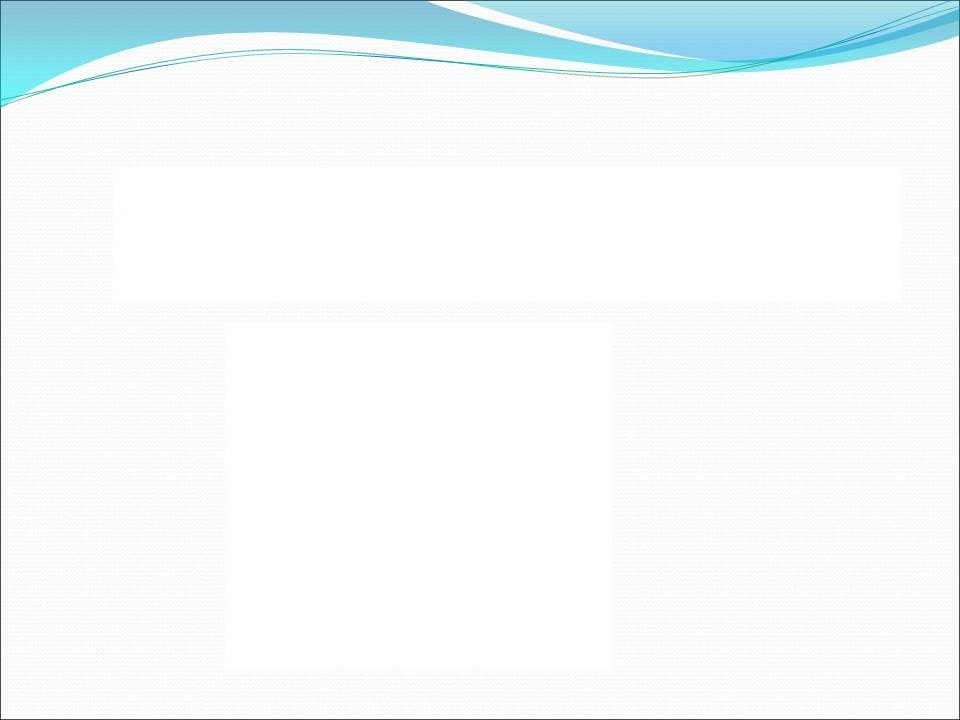 РАСХОДЫ БЮДЖЕТА ПОСЕЛЕНИЯ В РАМКАХ МУНИЦИПАЛЬНОЙ ПРОГРАММЫ  «Обеспечение пожарной безопасности на территории Веденкинского сельского поселения на 2017-2023 годы» (тыс. руб.)
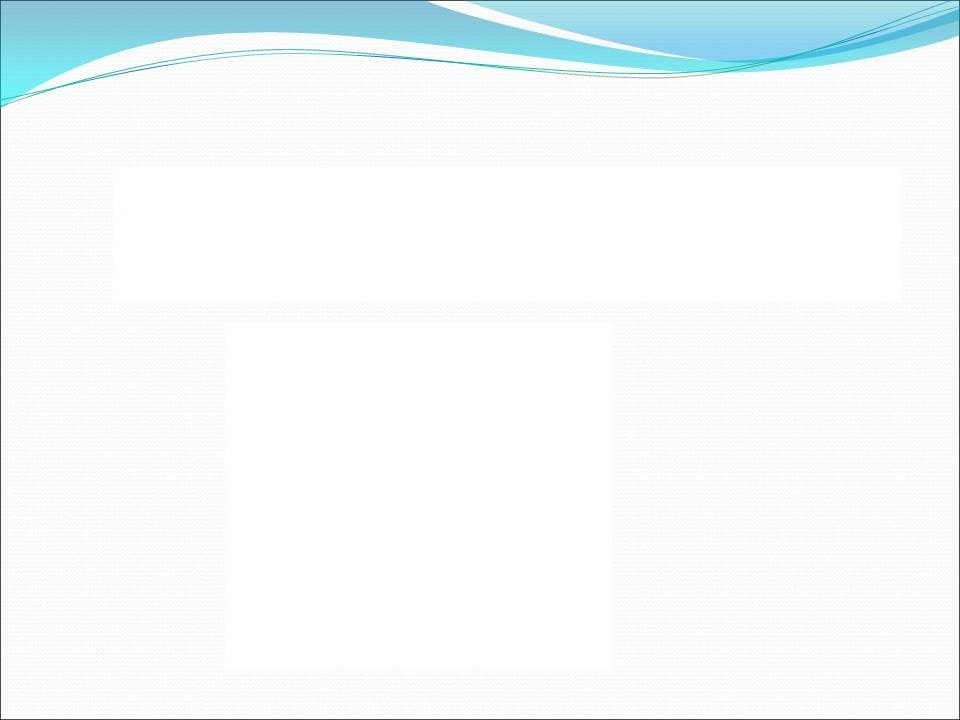 РАСХОДЫ БЮДЖЕТА ПОСЕЛЕНИЯ В РАМКАХ МУНИЦИПАЛЬНОЙ ПРОГРАММЫ  «Благоустройство территории Веденкинского сельского поселения на 2017-2023 годы» (тыс. руб.)
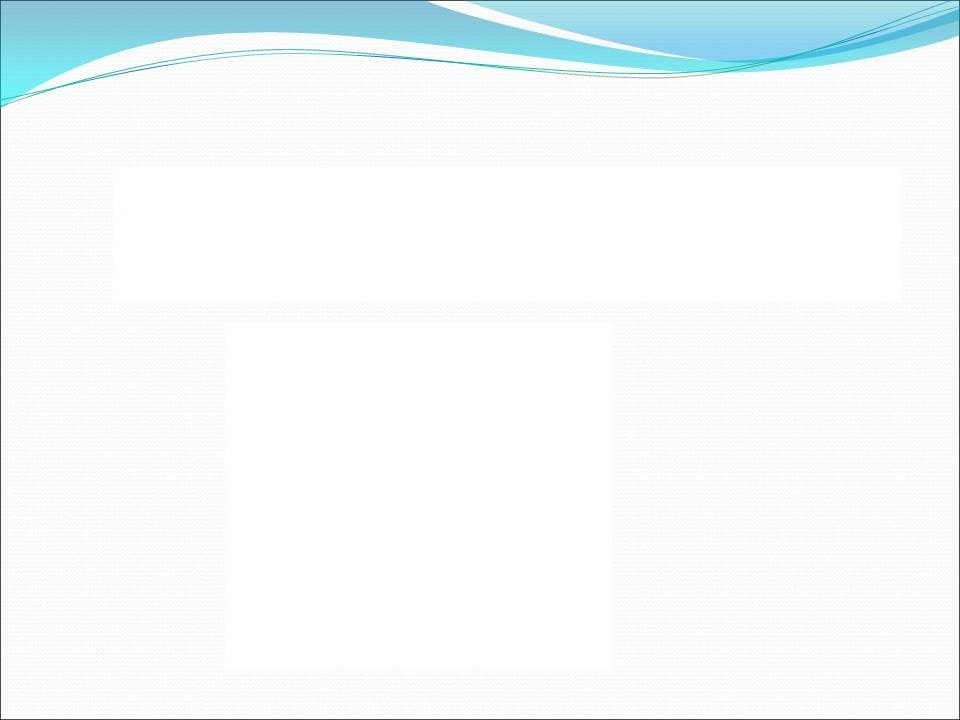 РАСХОДЫ БЮДЖЕТА ПОСЕЛЕНИЯ В РАМКАХ МУНИЦИПАЛЬНОЙ ПРОГРАММЫ  «Формирование современной городской среды в  Веденкинском сельском поселении на 2020-2027 годы» (тыс. руб.)
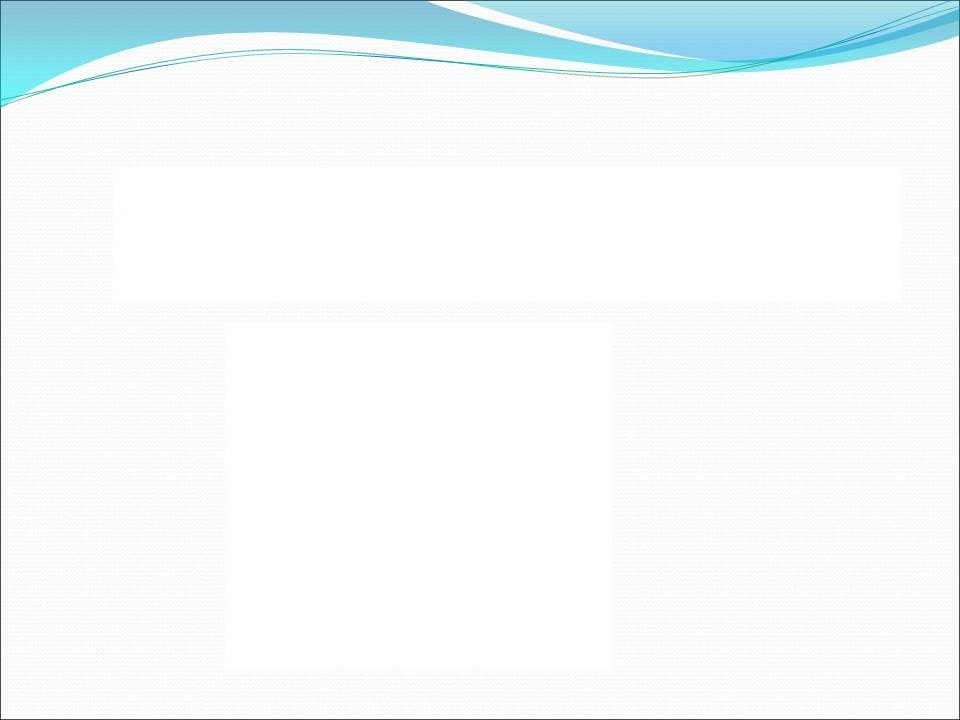 РАСХОДЫ БЮДЖЕТА ПОСЕЛЕНИЯ В РАМКАХ МУНИЦИПАЛЬНОЙ ПРОГРАММЫ  "Управление муниципальным имуществом Веденкинского сельского поселения на 2022-2024гг" (тыс. руб.)
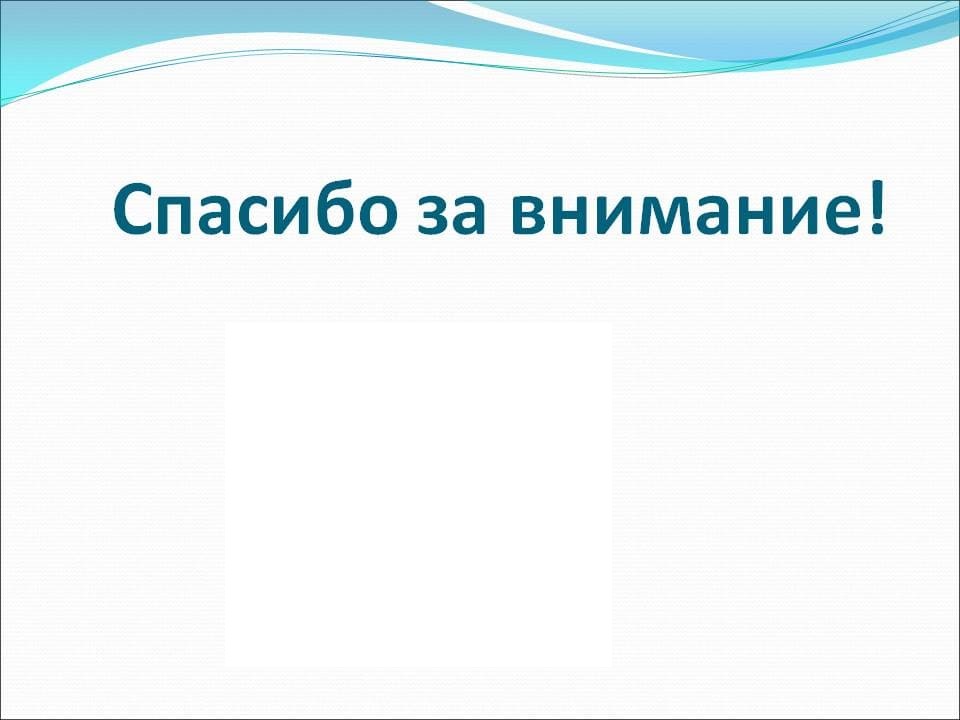 Администрация Веденкинского сельского поселения
Телефон: 8 4235651117
E-mail: vedenka-admin@mail.ru